Postavte model říčanského hradu
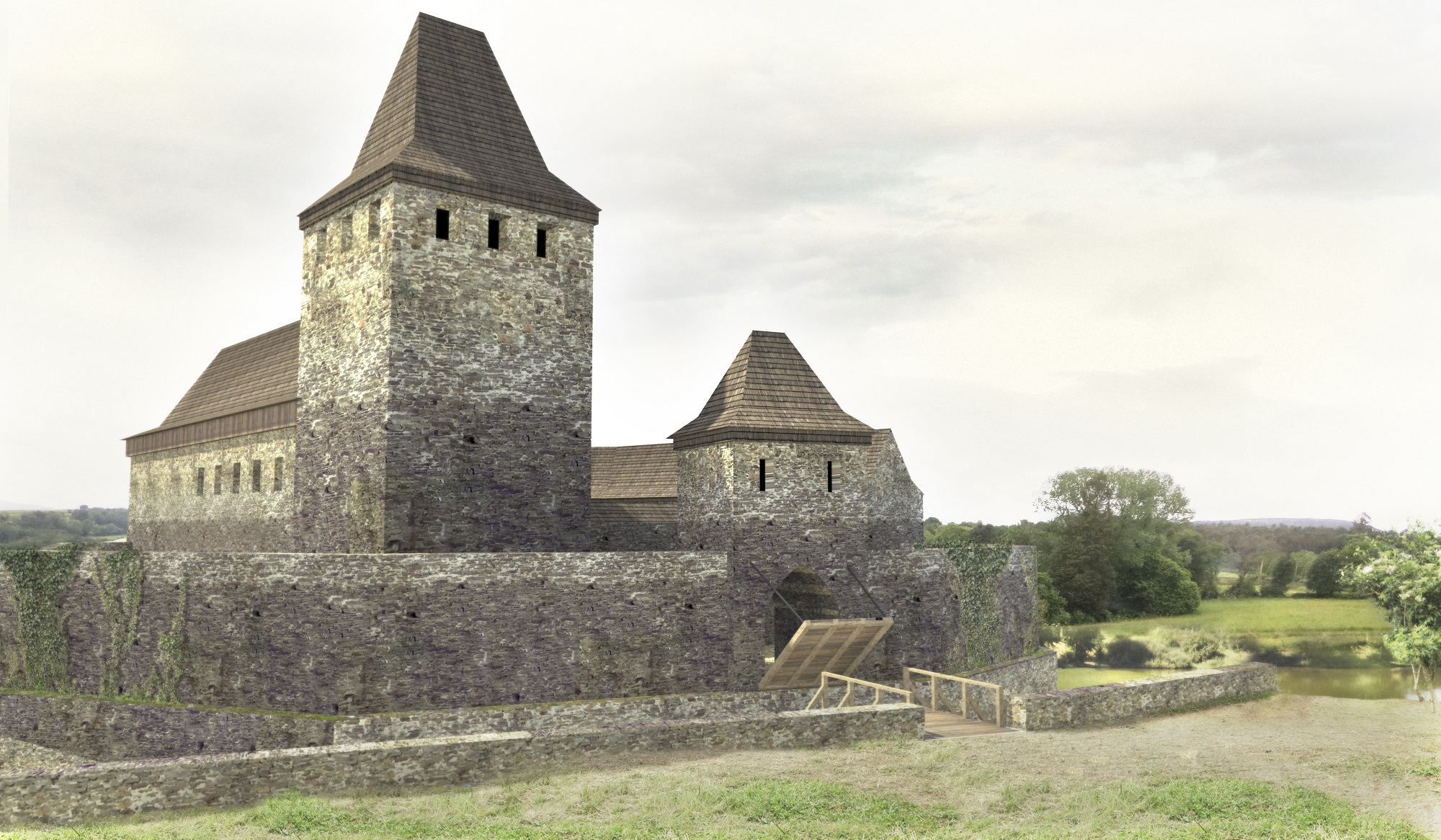 Zjistěte na plánku, které části hradu se dochovaly dodnes.
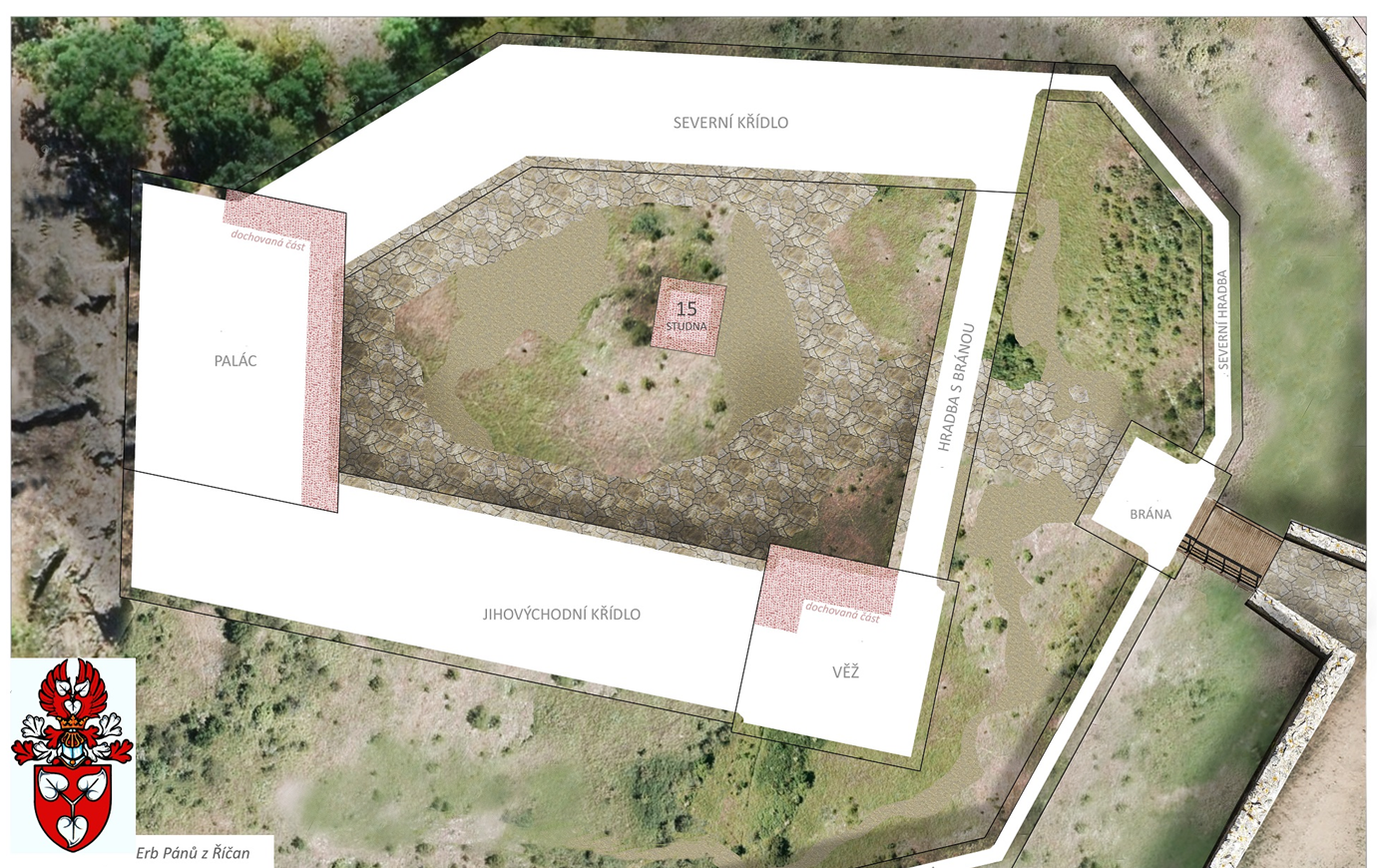 Začněte skládáním velkých budov. Nejtěžší je složit hradby, studnu a ochoz.
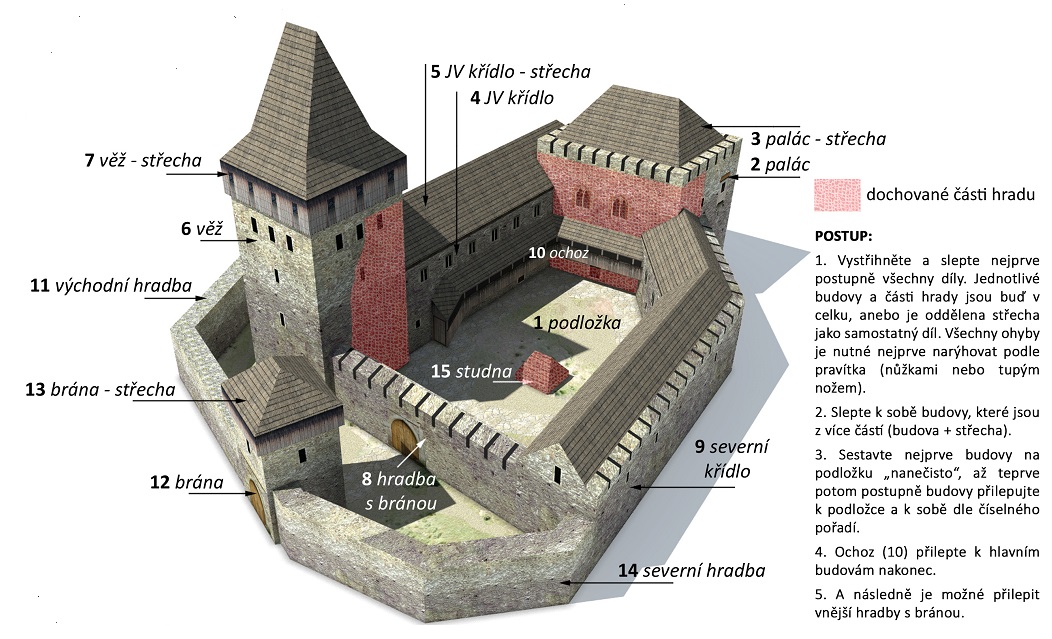 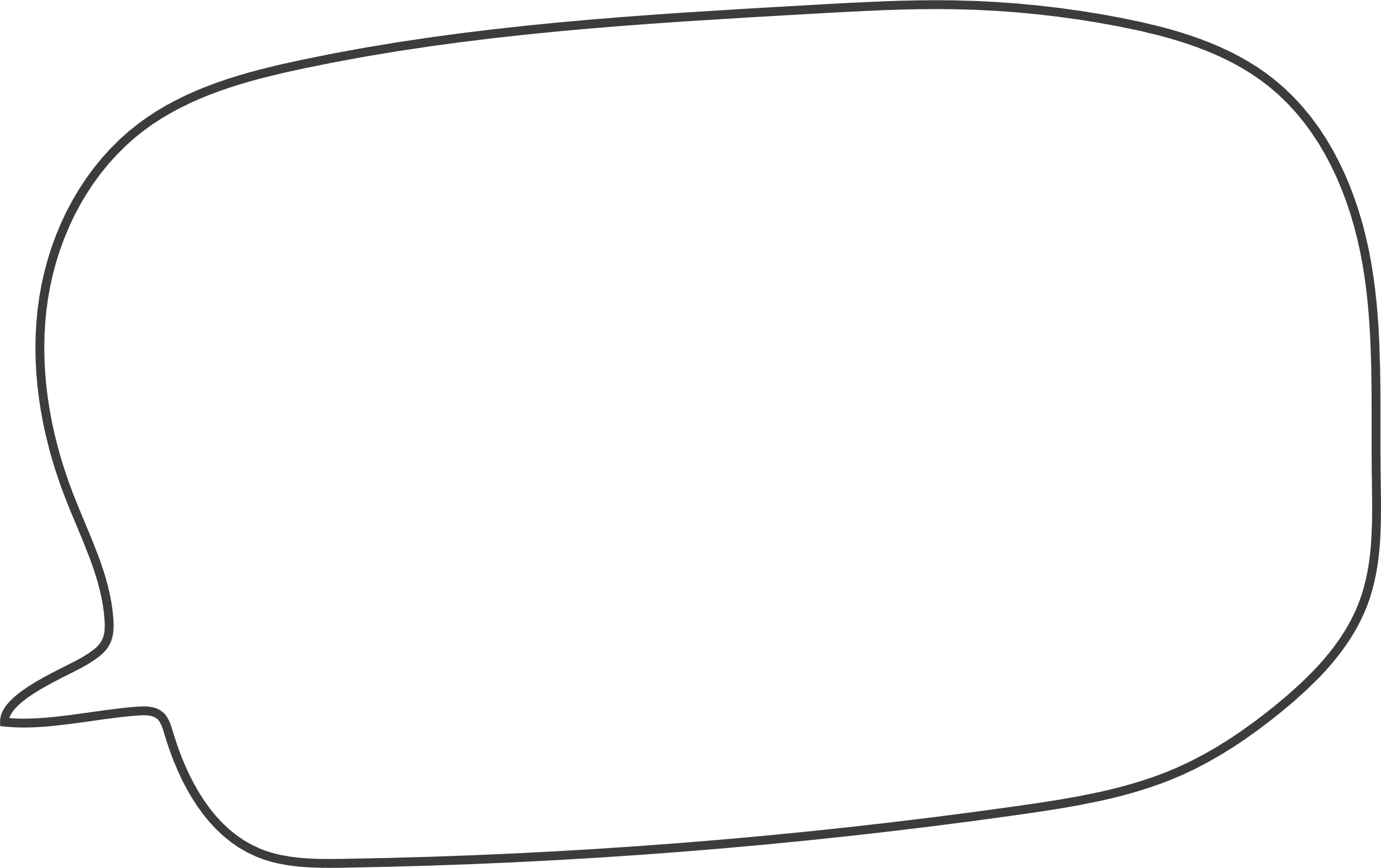 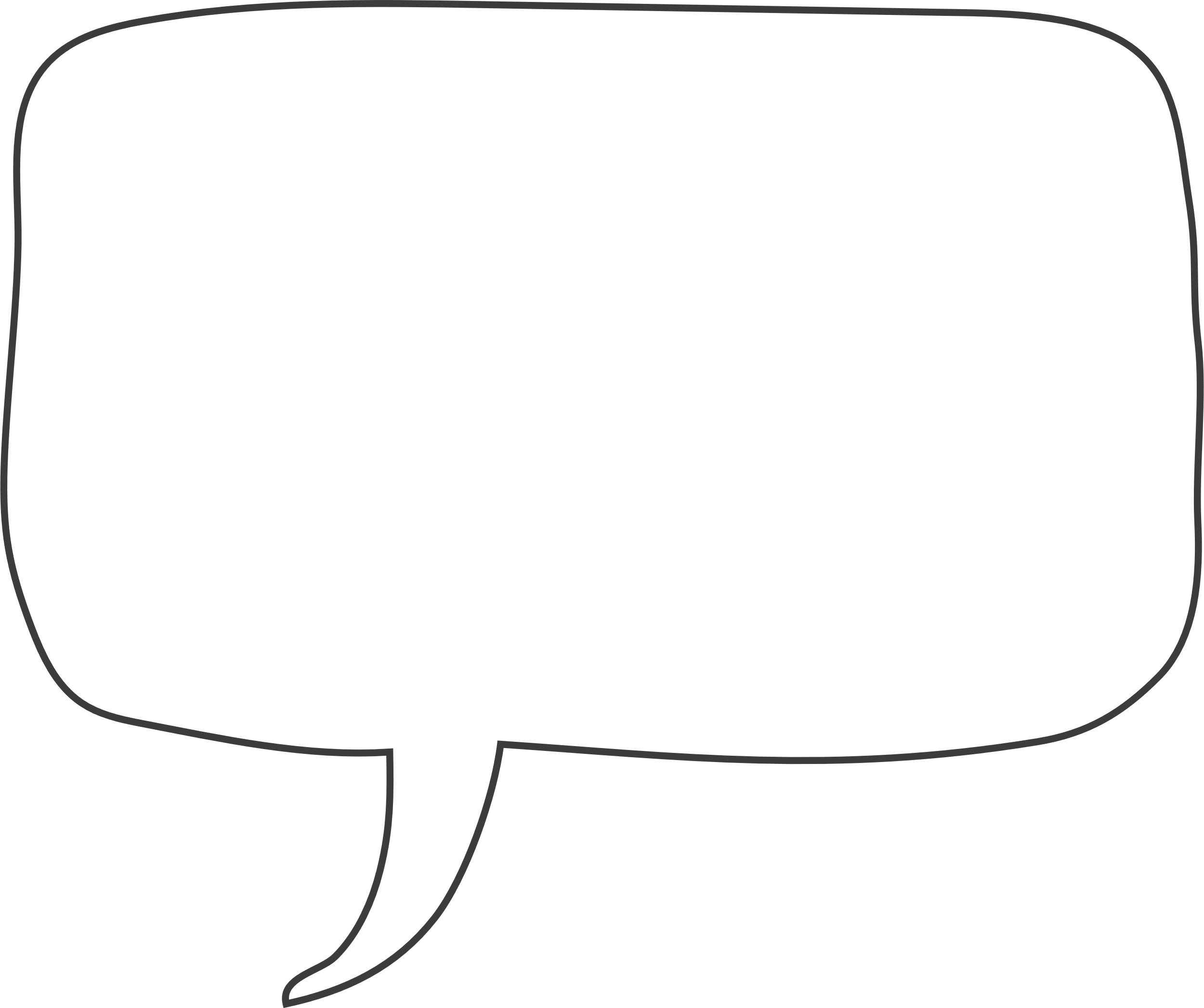 A můžu si celý model postavit doma sama?
No jasně. 
Stáhni si model hradu a dalších středověkých domů:
https://muzeumricany.cz/regionalni-ucebnice/programy-hands-on/od-hradu-dale/  
Tiskni na tvrdší papír formátu A3.
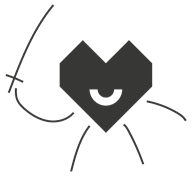 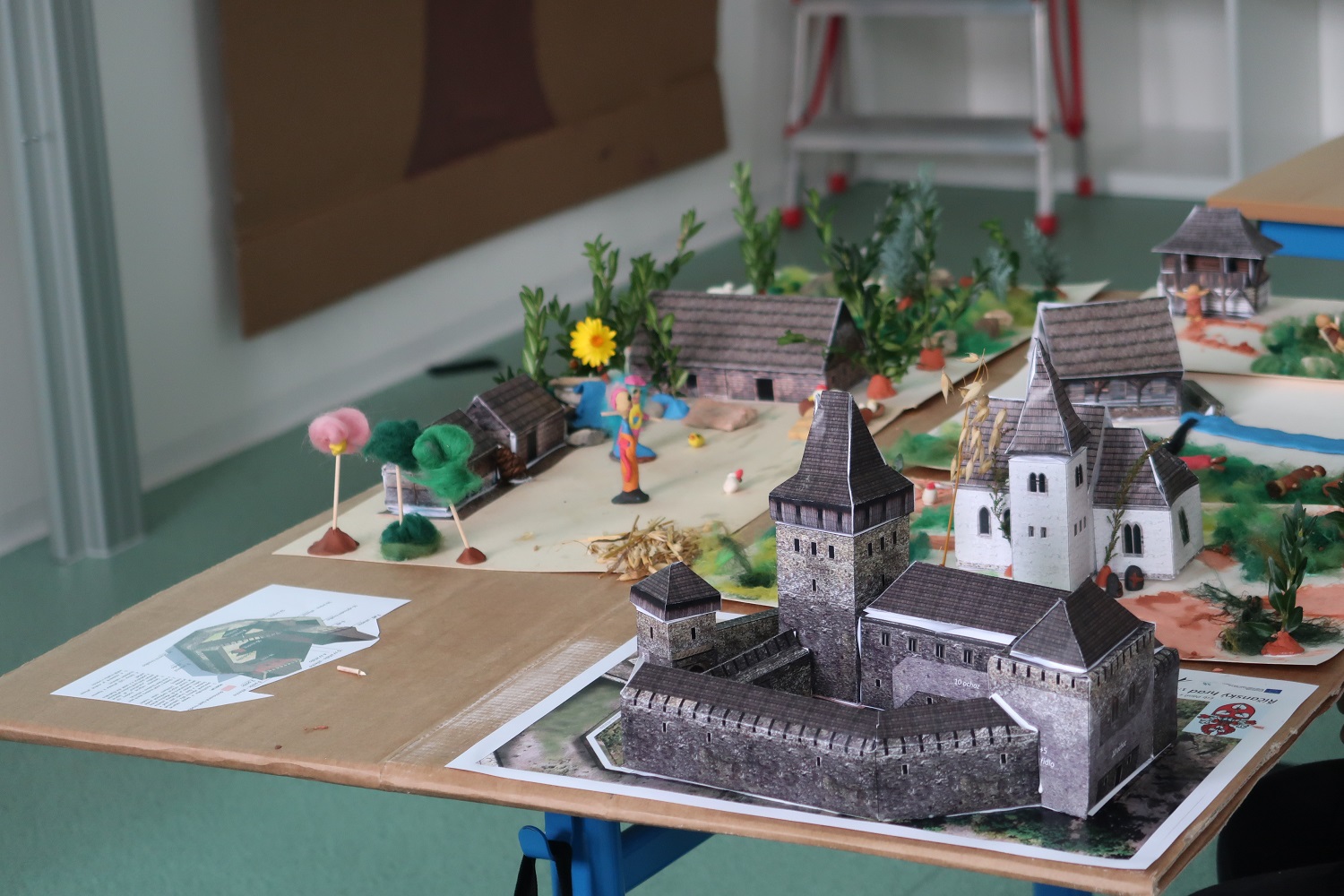 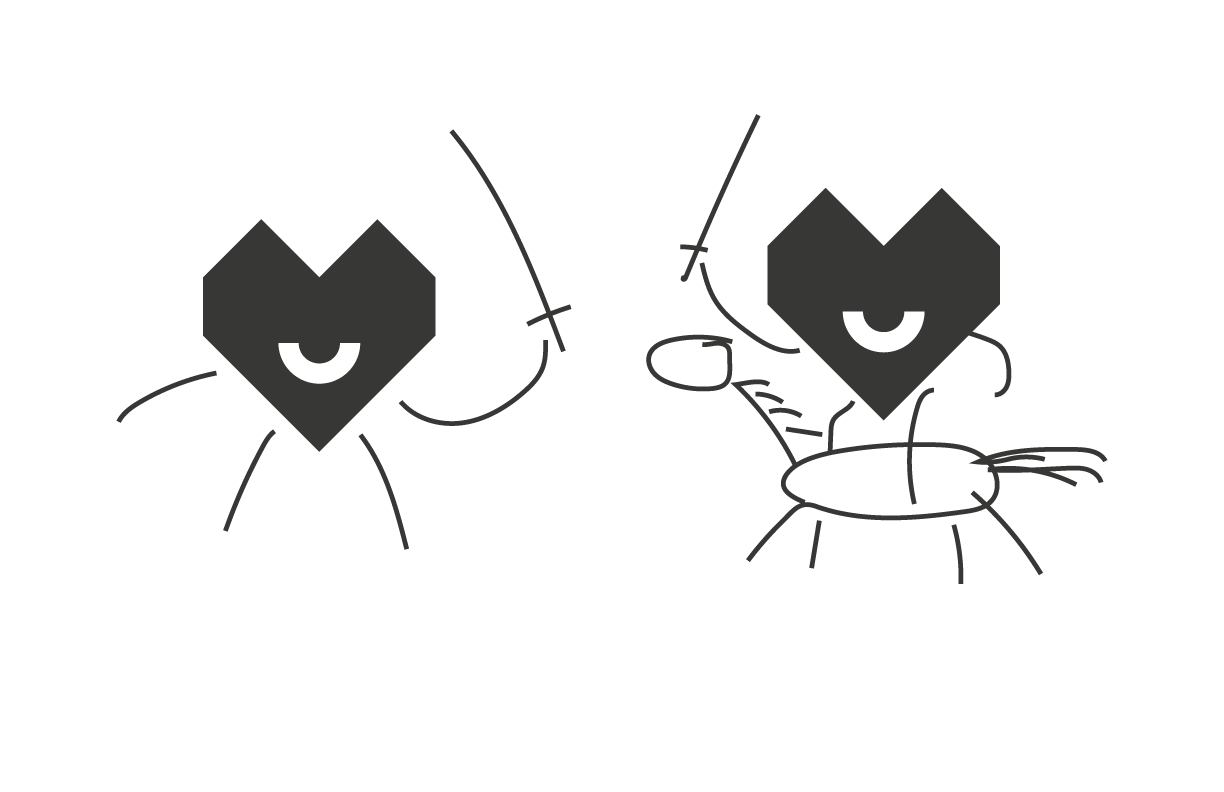 Jdeme skládat.
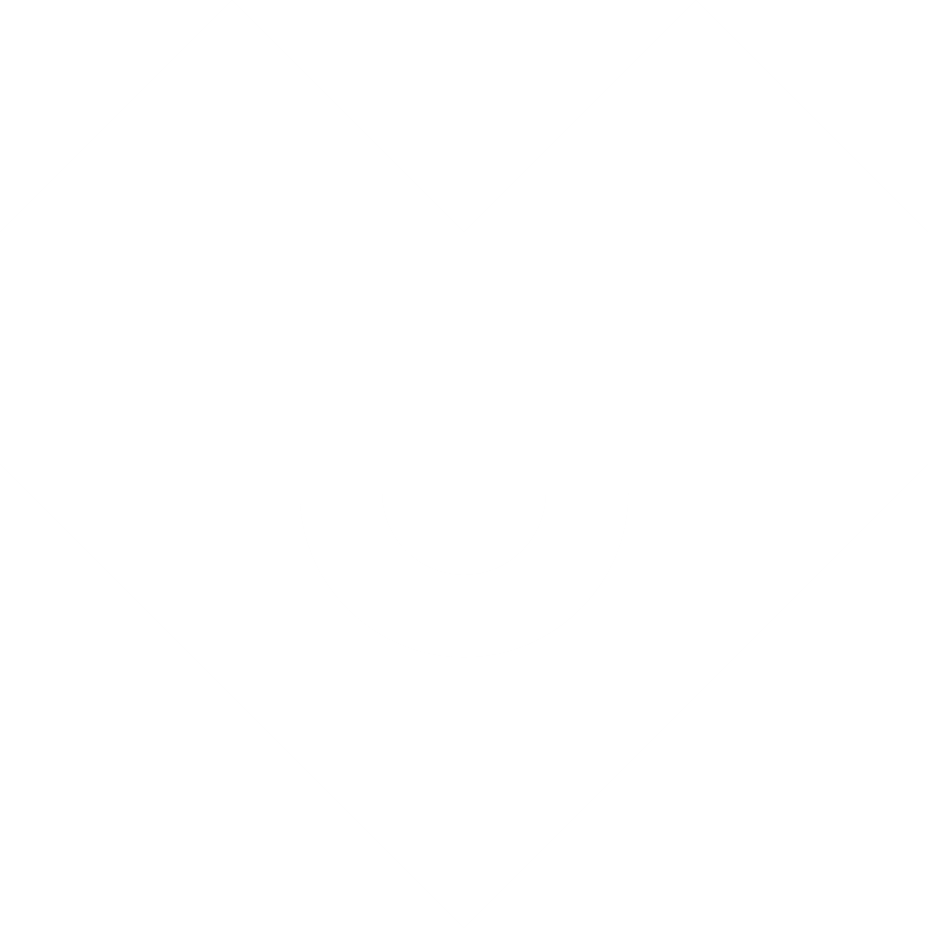 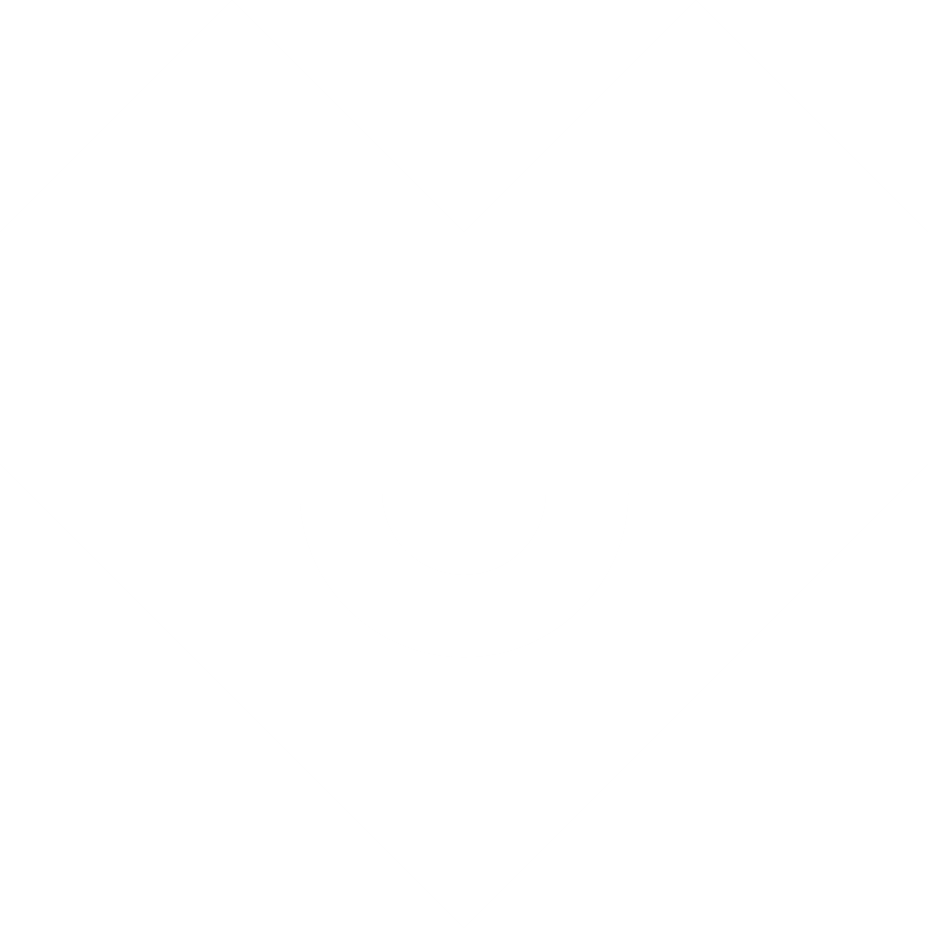 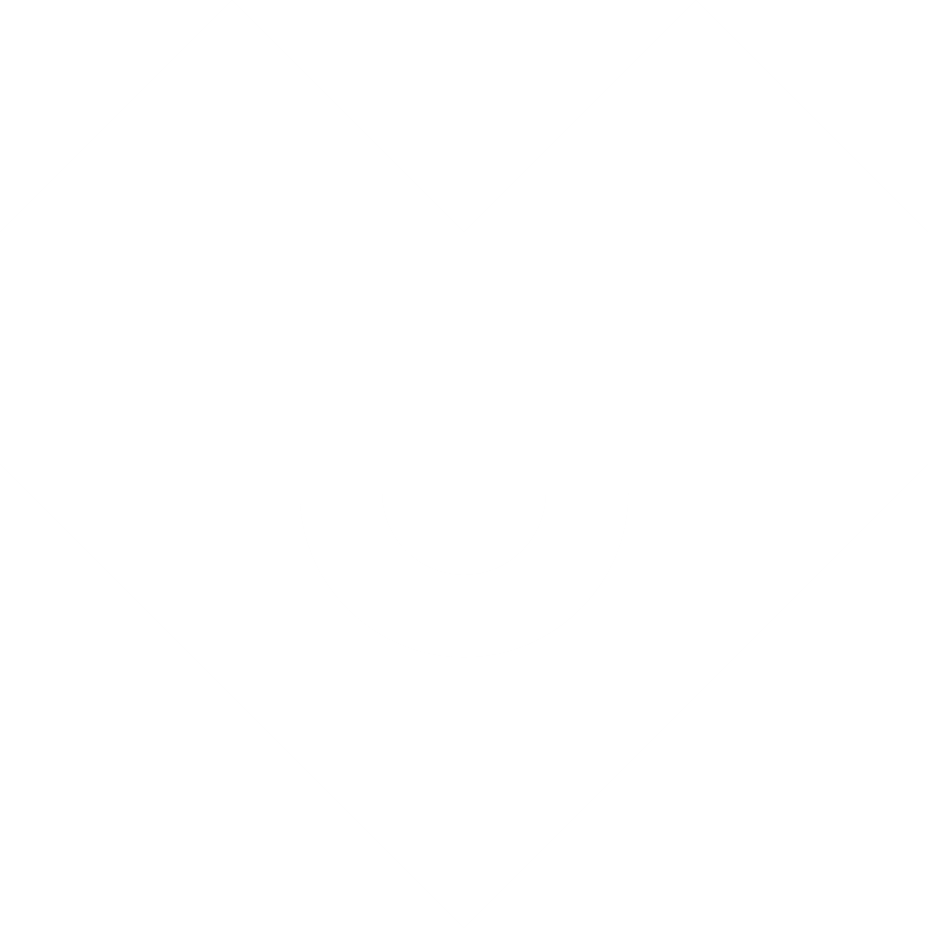 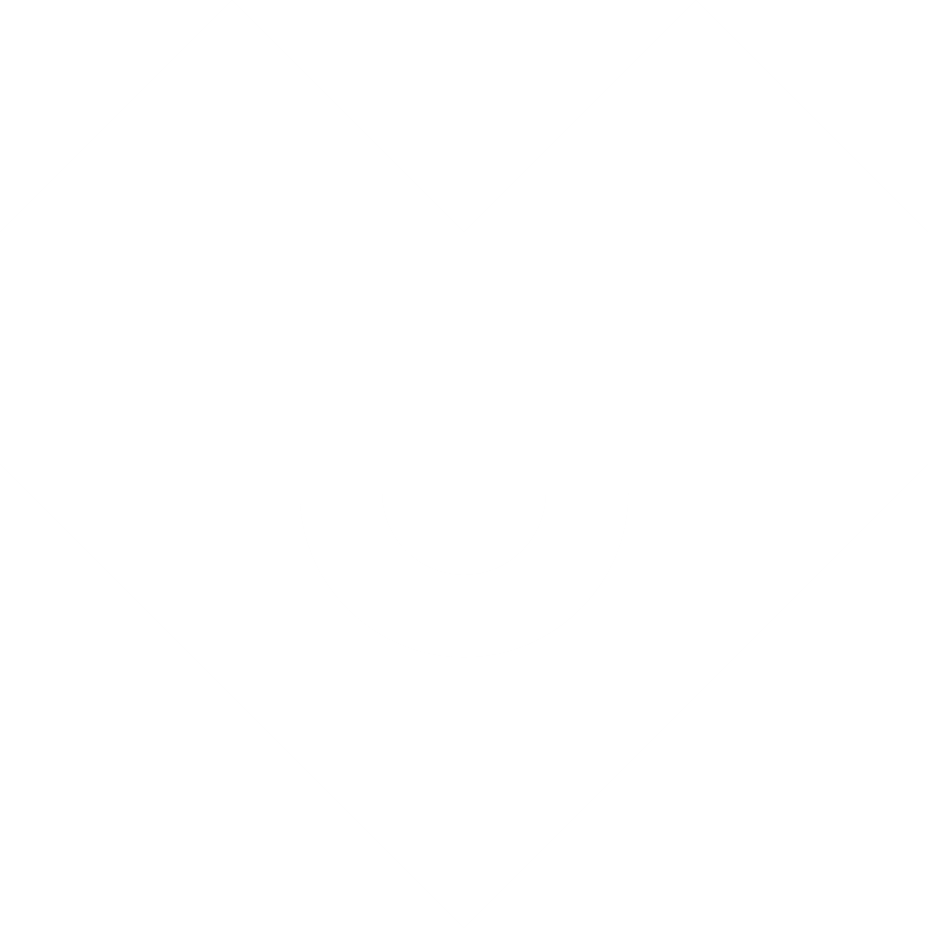 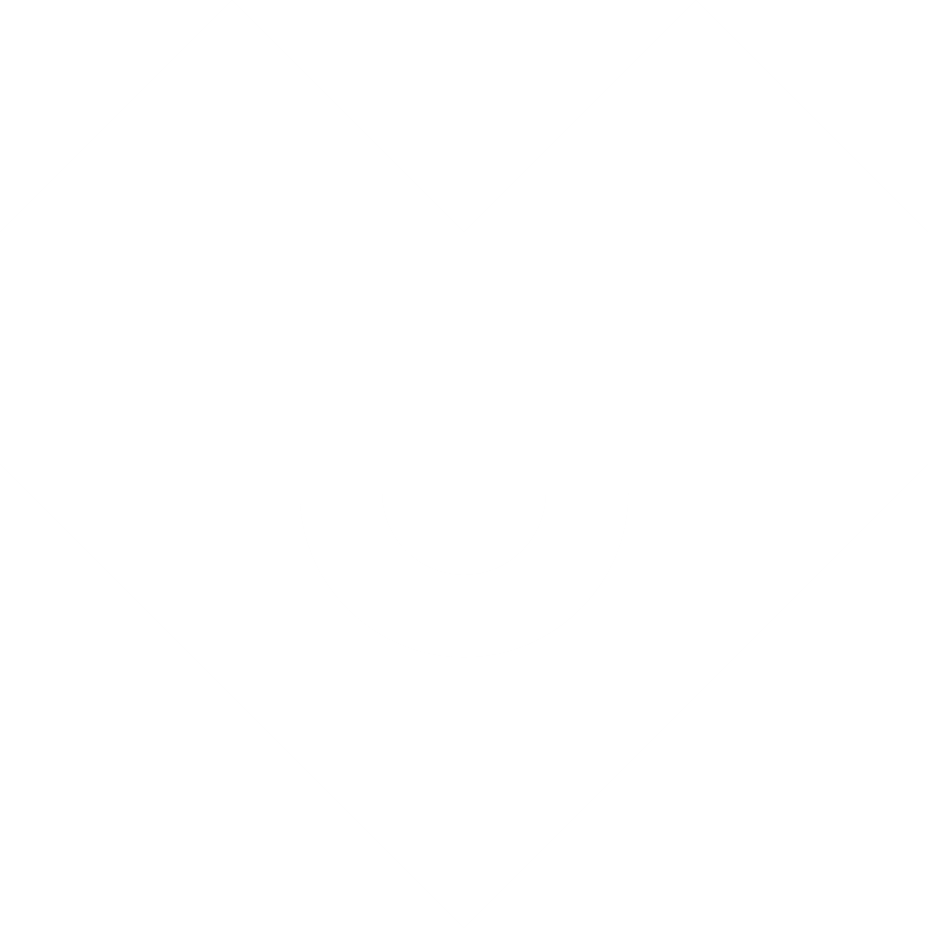 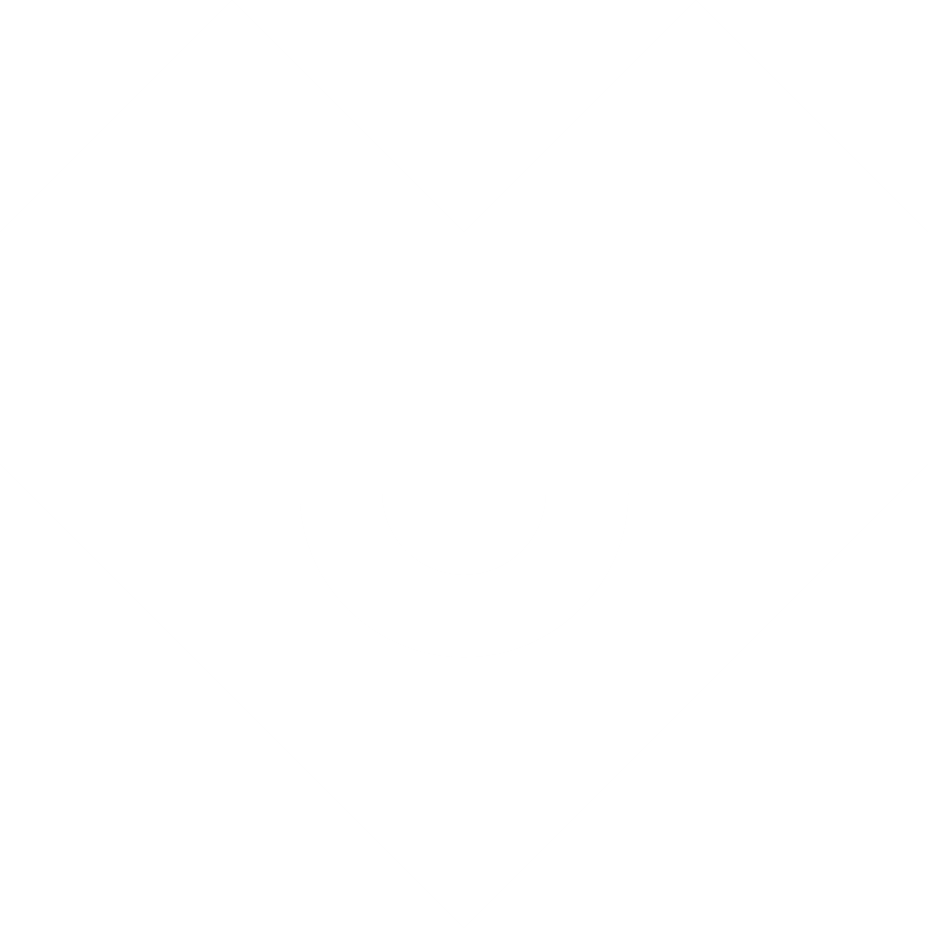